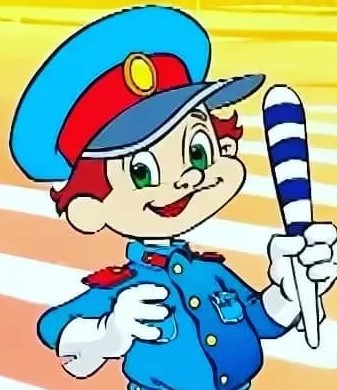 Интерактивная игра «Опасно- безопасно»
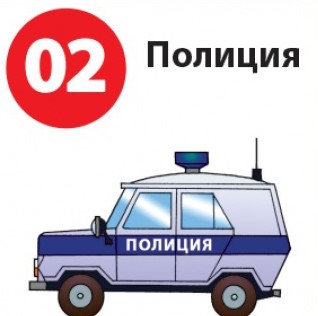 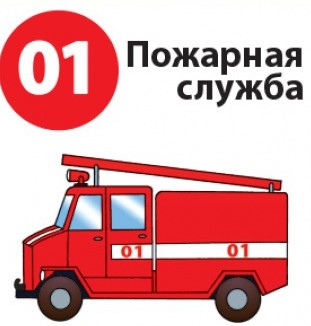 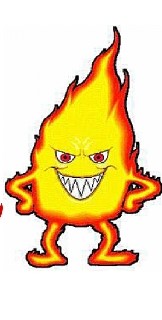 Воспитатель: Соловьева Н.А.МБДОУ №20 «Кораблик»
Цель: учить детей отличать опасные для жизни ситуации от неопасных.
Дорожная безопасность
(найди все опасные ситуации)
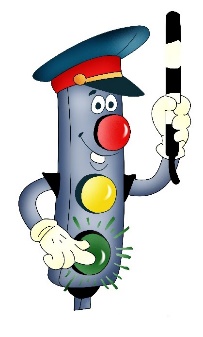 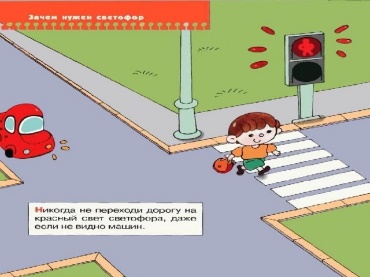 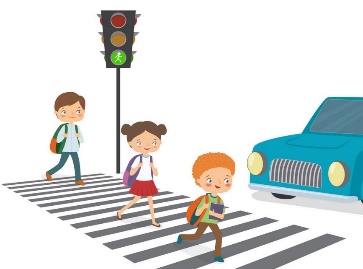 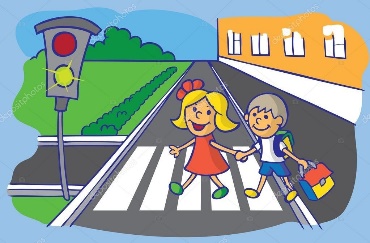 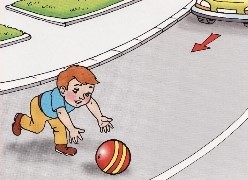 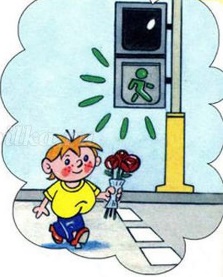 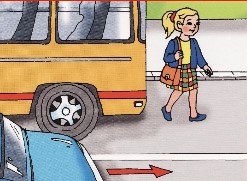 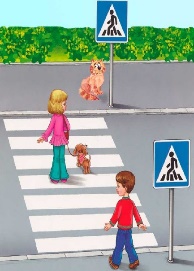 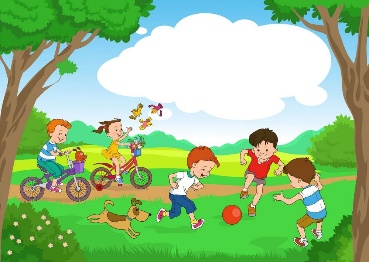 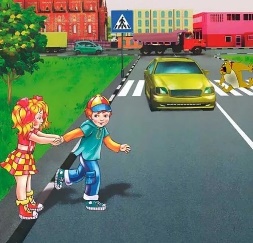 ДАЛЕЕ
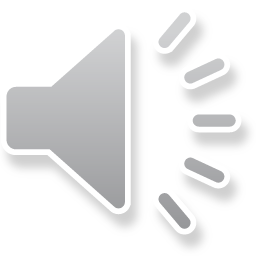 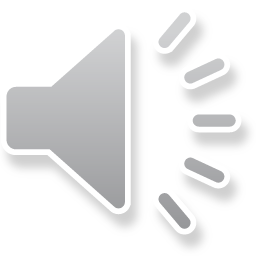 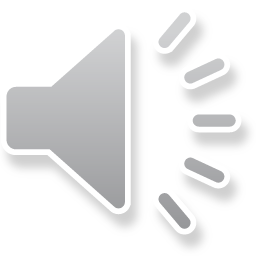 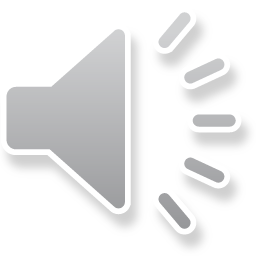 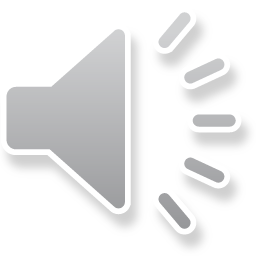 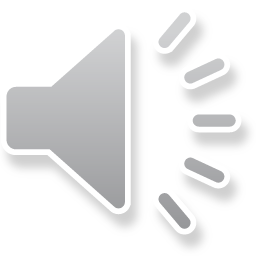 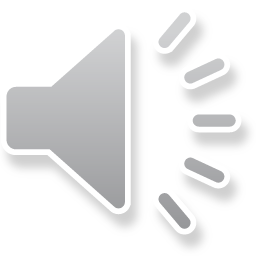 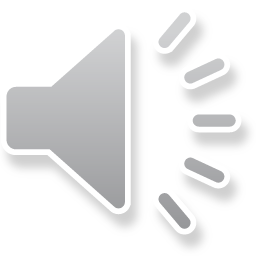 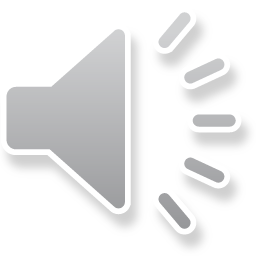 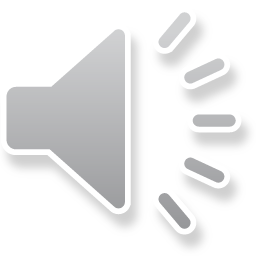 Дорожные правила
(найди безопасные ситуации)
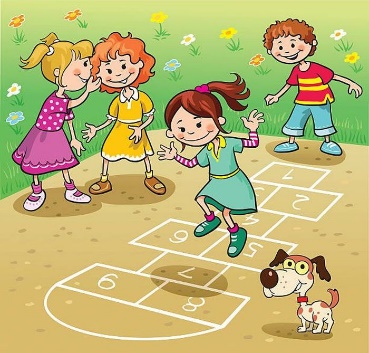 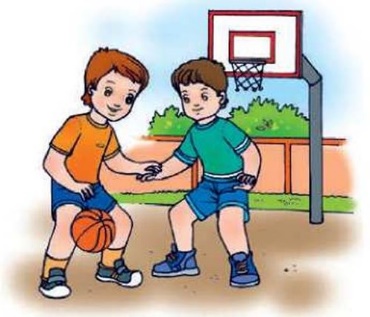 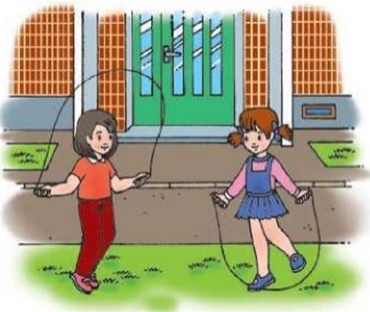 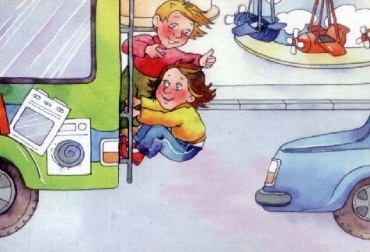 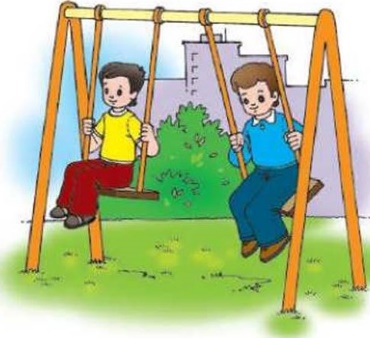 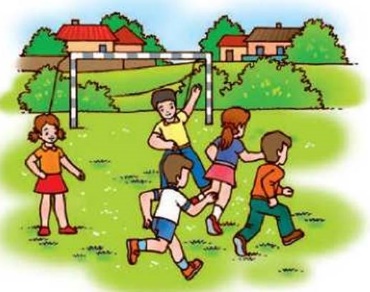 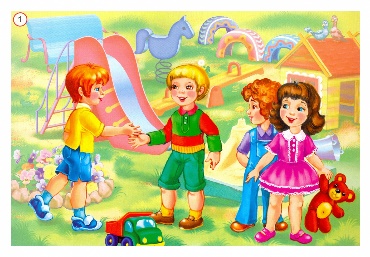 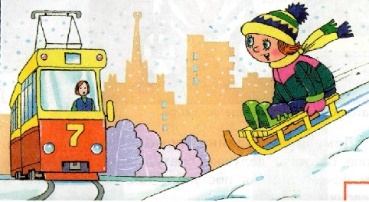 ДАЛЕЕ
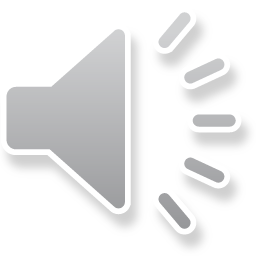 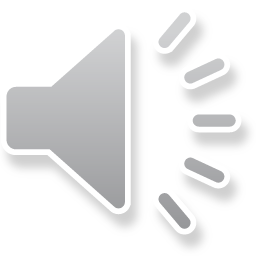 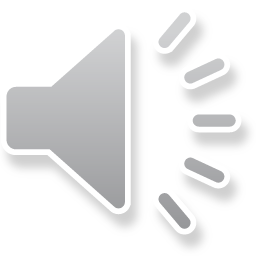 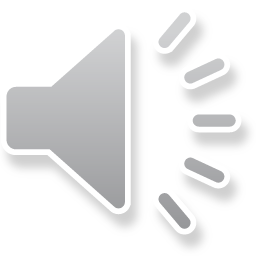 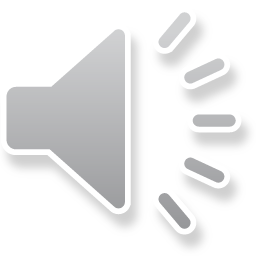 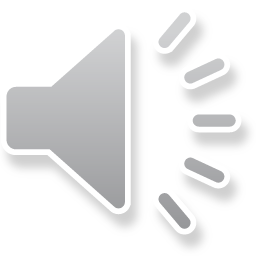 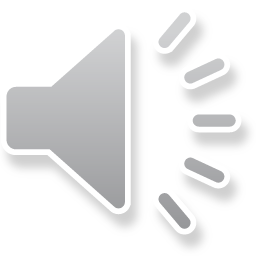 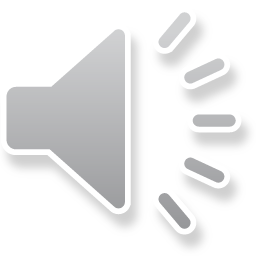 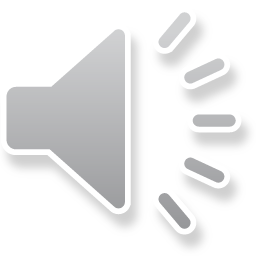 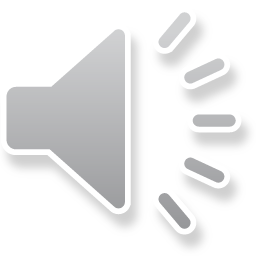 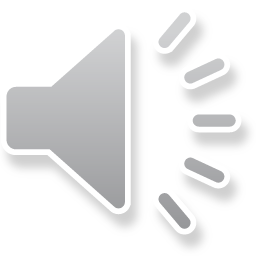 Пожарная безопасность
(найди опасные ситуации)
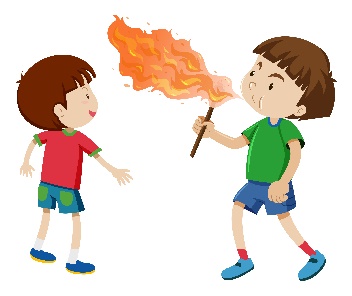 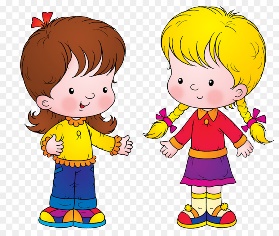 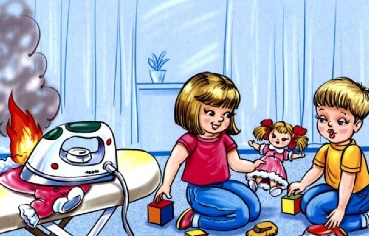 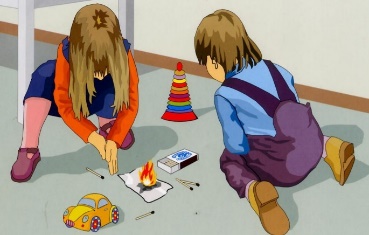 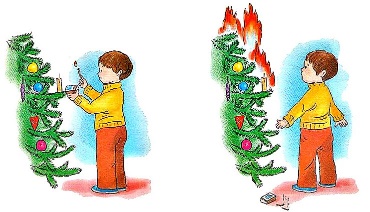 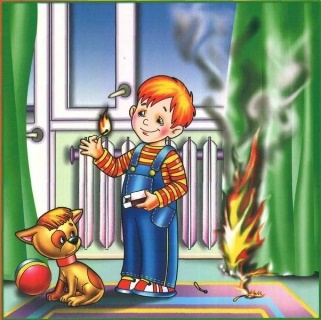 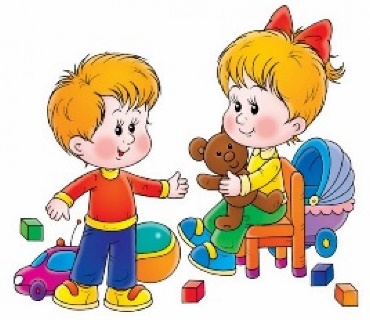 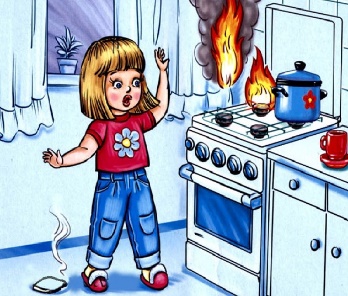 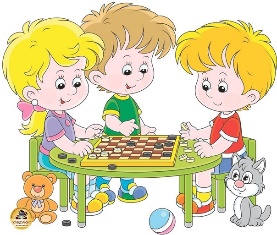 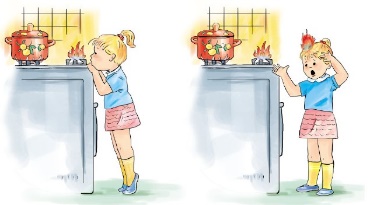 ДАЛЕЕ
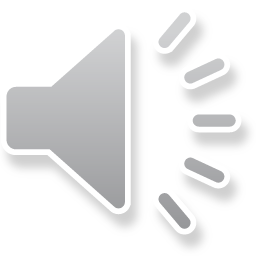 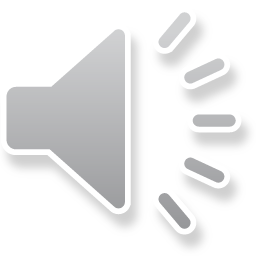 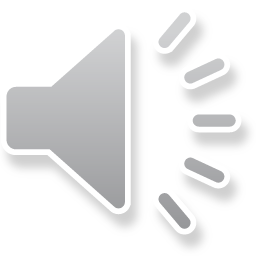 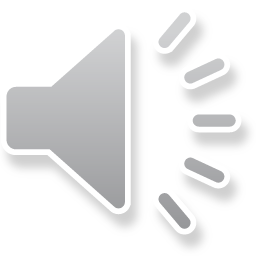 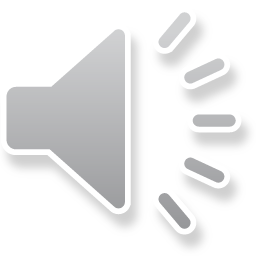 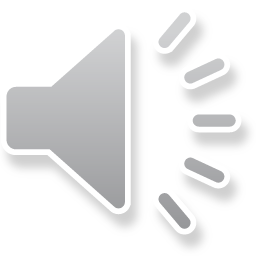 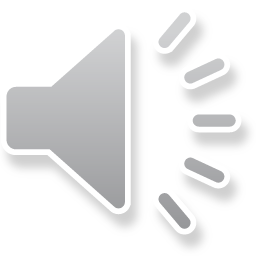 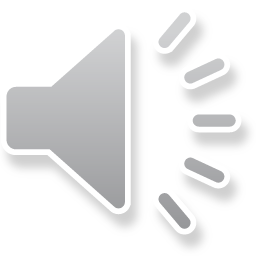 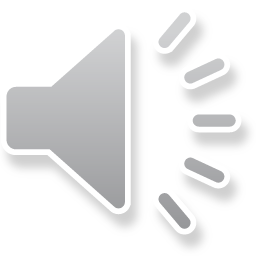 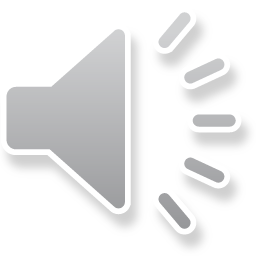 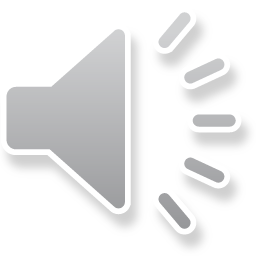 Пожарная безопасность
(найди опасные предметы)
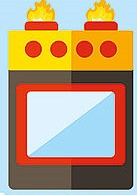 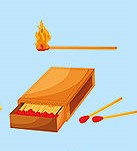 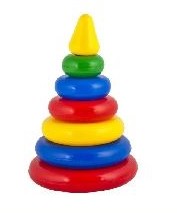 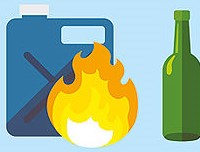 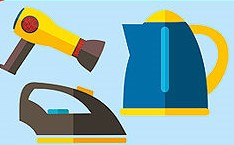 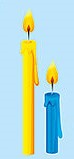 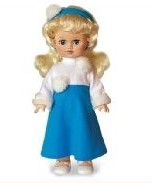 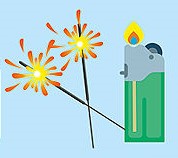 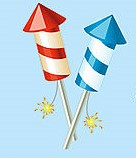 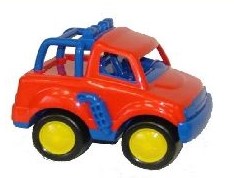 ДАЛЕЕ
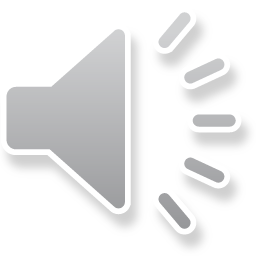 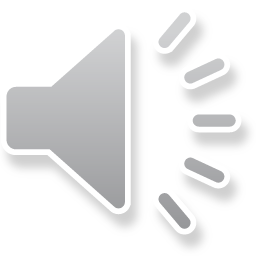 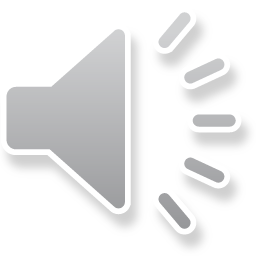 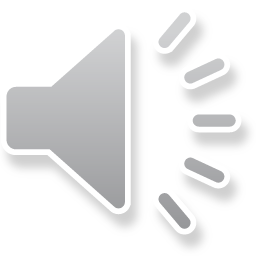 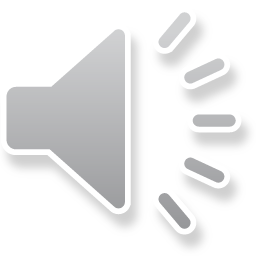 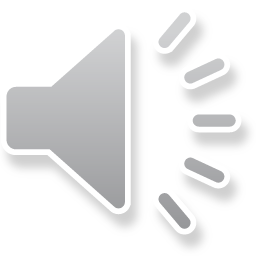 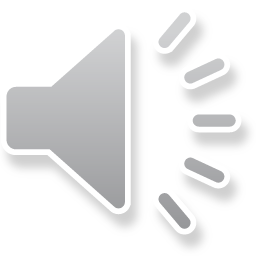 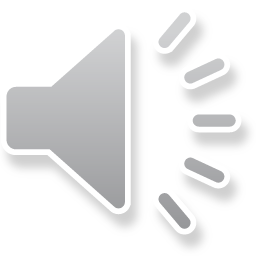 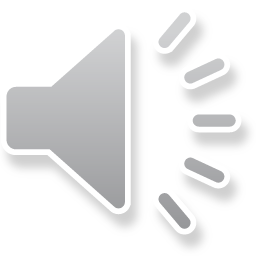 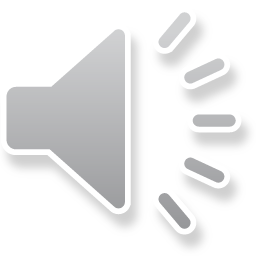 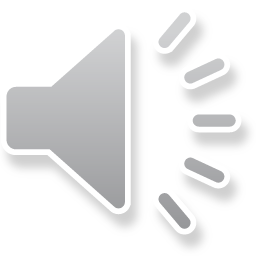 Безопасность в быту
(найди опасные ситуации)
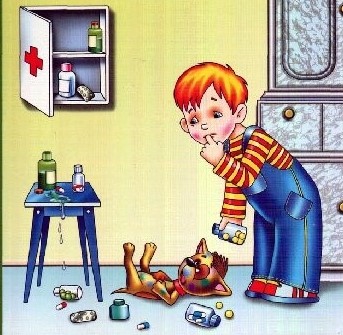 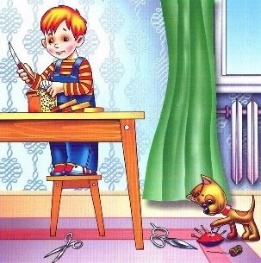 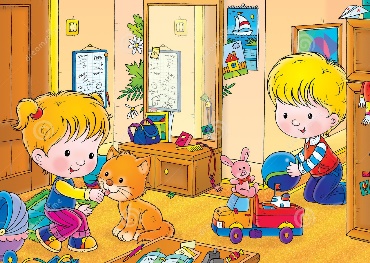 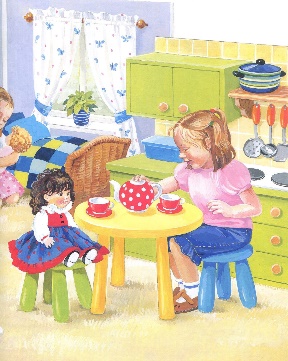 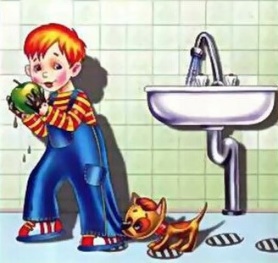 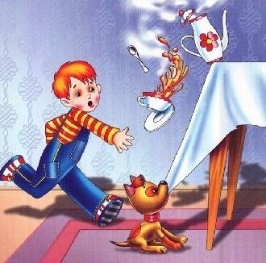 ДАЛЕЕ
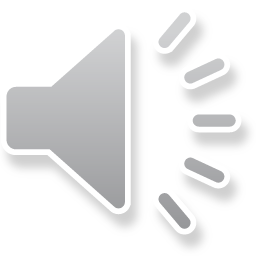 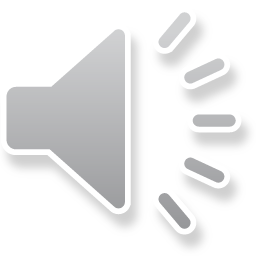 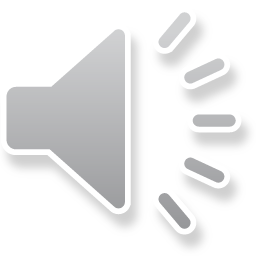 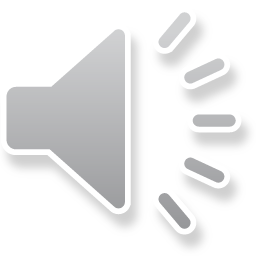 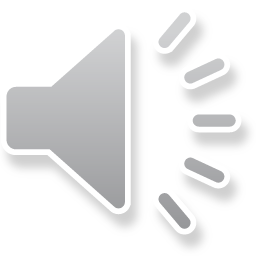 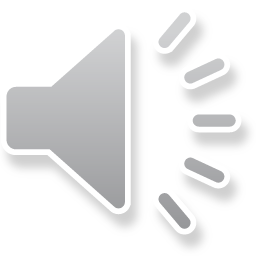 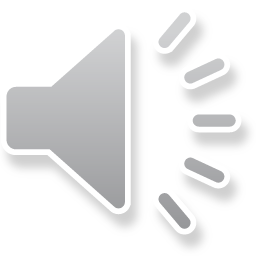 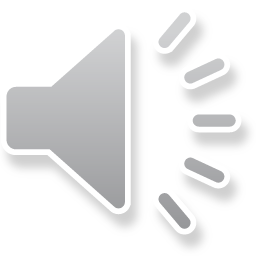 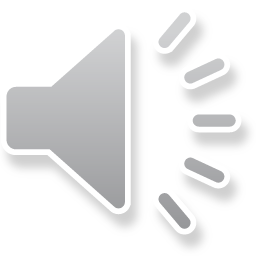 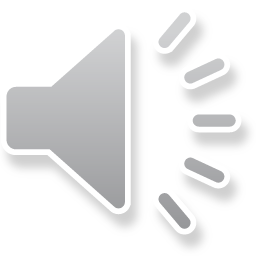 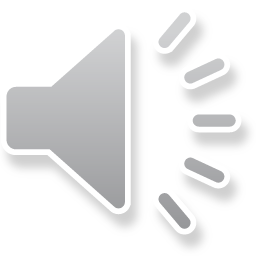 Безопасность в быту
(найди опасные предметы)
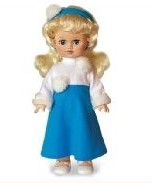 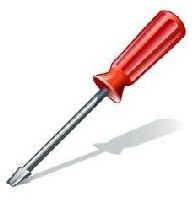 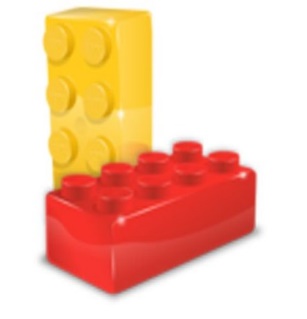 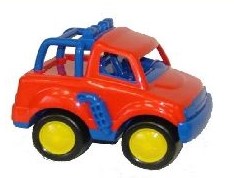 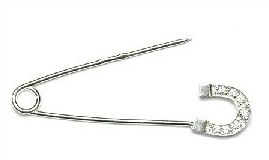 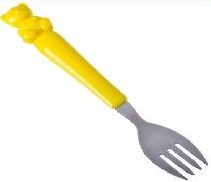 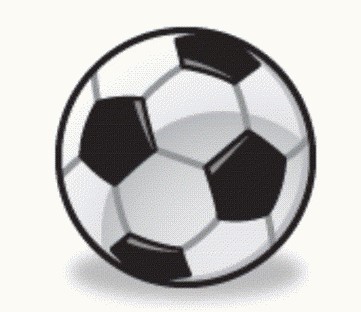 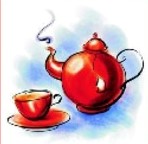 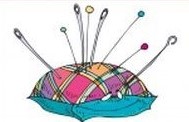 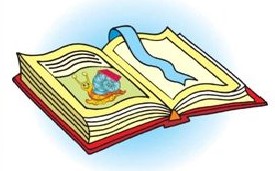 ДАЛЕЕ
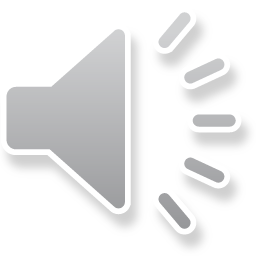 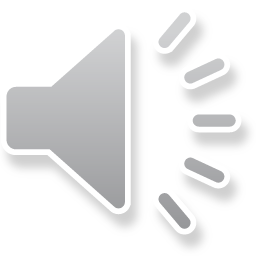 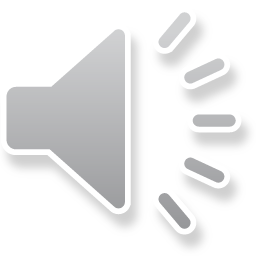 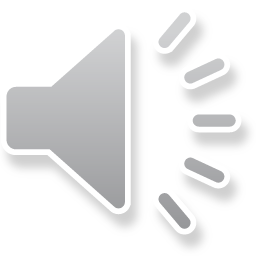 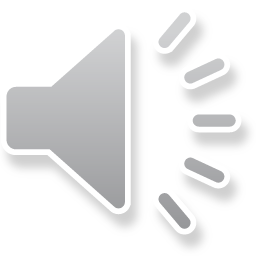 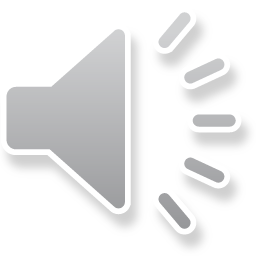 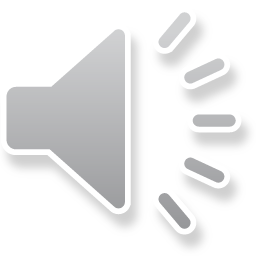 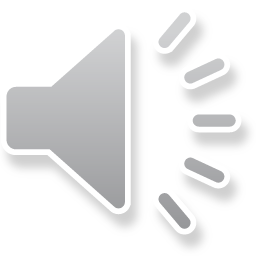 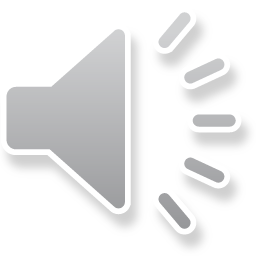 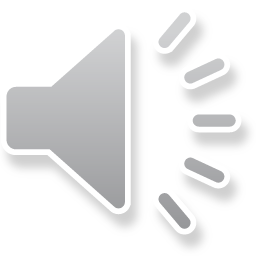 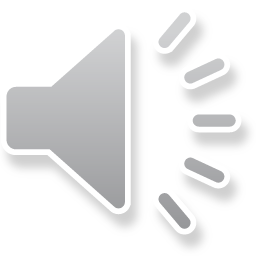 Личная безопасность
(найди опасные ситуации)
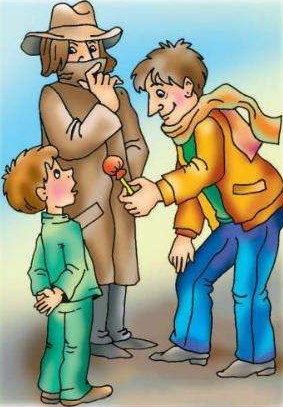 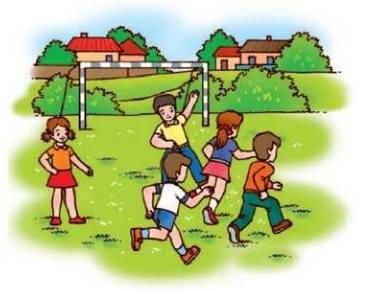 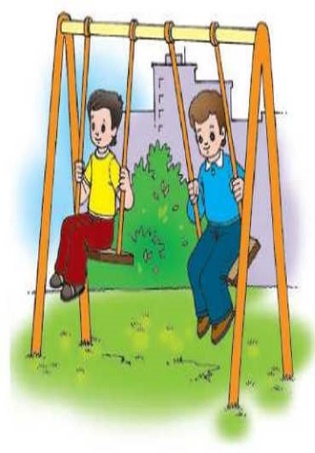 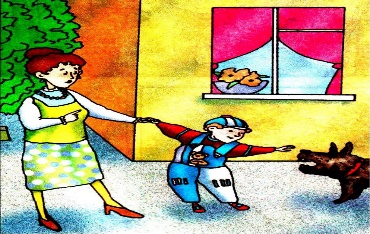 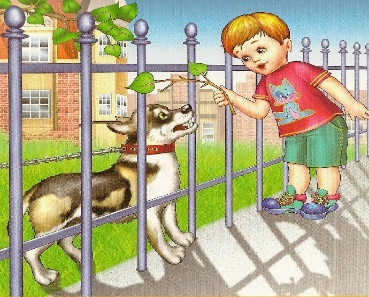 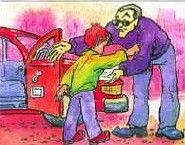 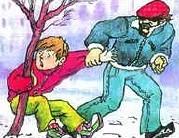 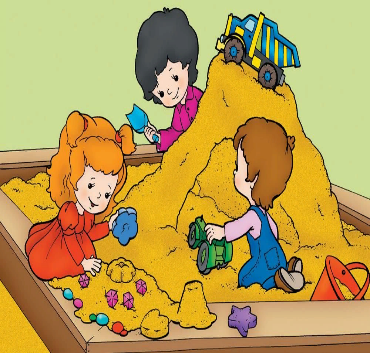 ДАЛЕЕ
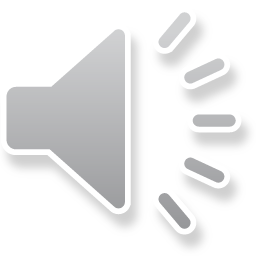 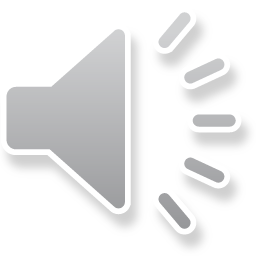 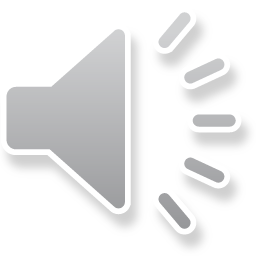 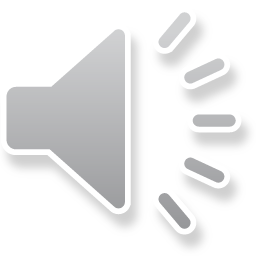 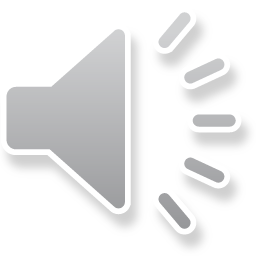 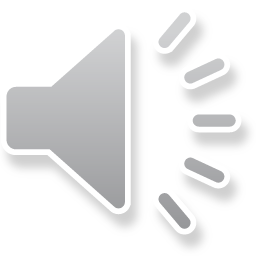 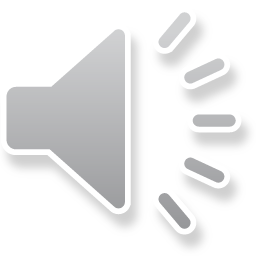 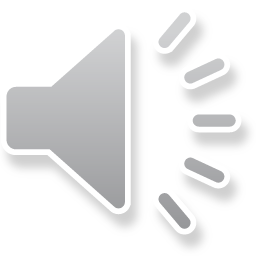 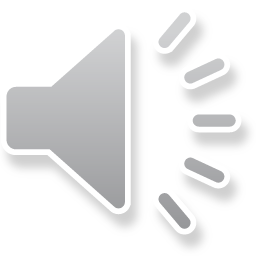 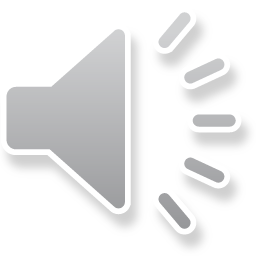 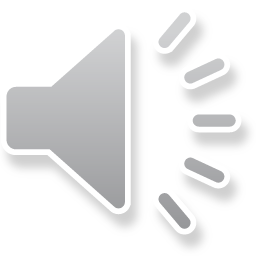 Молодцы!
Будьте осторожны!